Lotterease Parent manual
PLEASE don’t use “Slide Show” for this PowerPoint, it cuts off the slides
Table Of Contents
How to view the applicant list
How to register a new account
How to log in to an existing account
How to view Applicant List
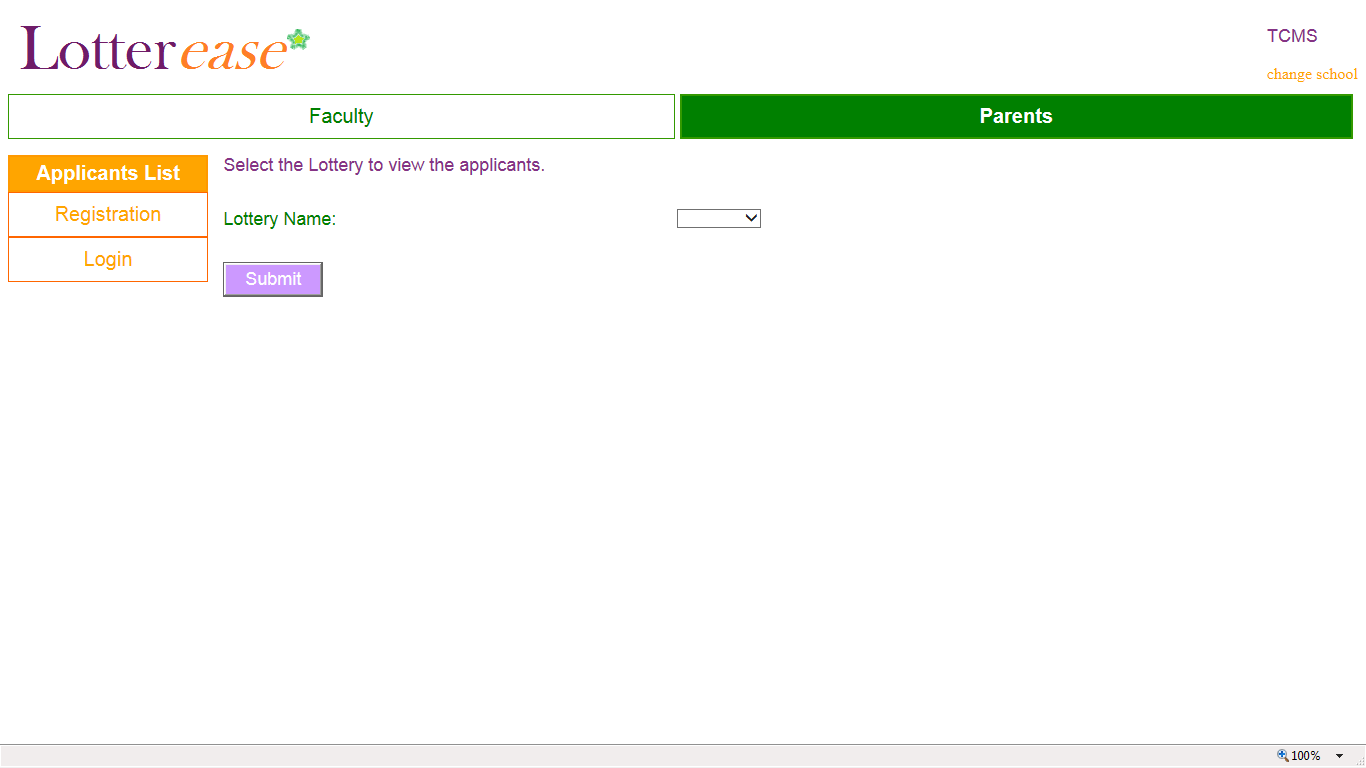 How to view the applicant list
(You are now in “Applicants List”)
Pick lottery name
You will arrive at this page when you click the link on your school website
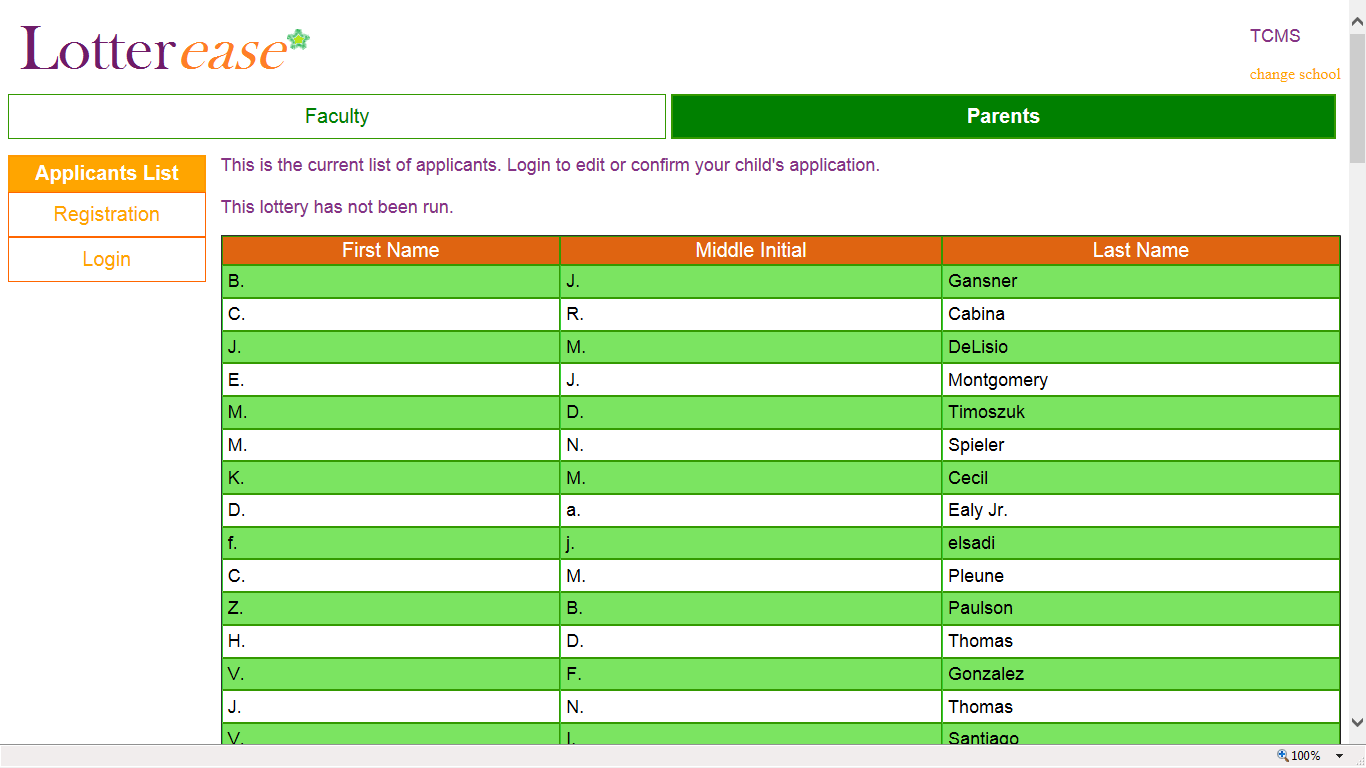 How to view the applicant list
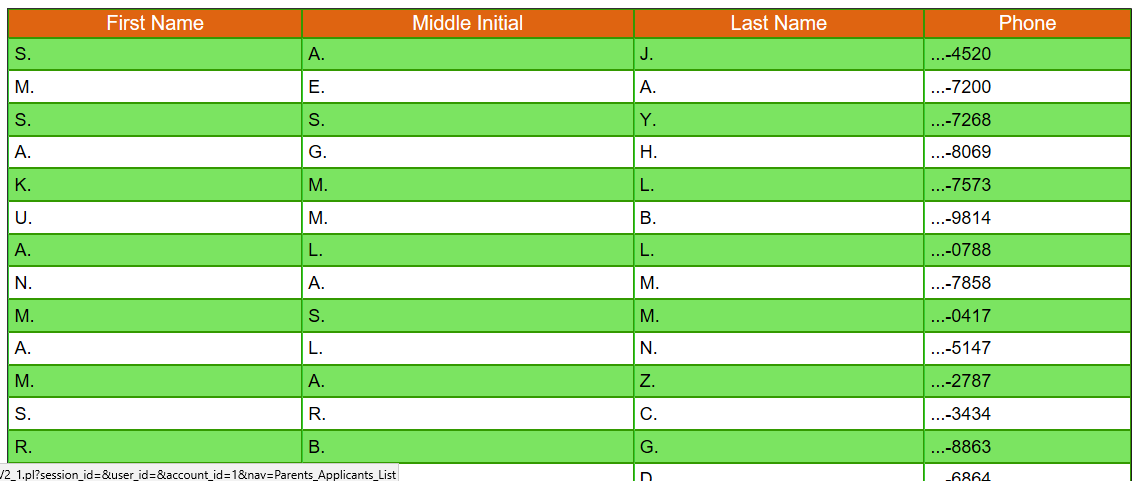 Now you can view the applicant list.
*Hint*
You can press Ctrl-F to search for your child!
You can also log in to view your child's application.
How to register a new account
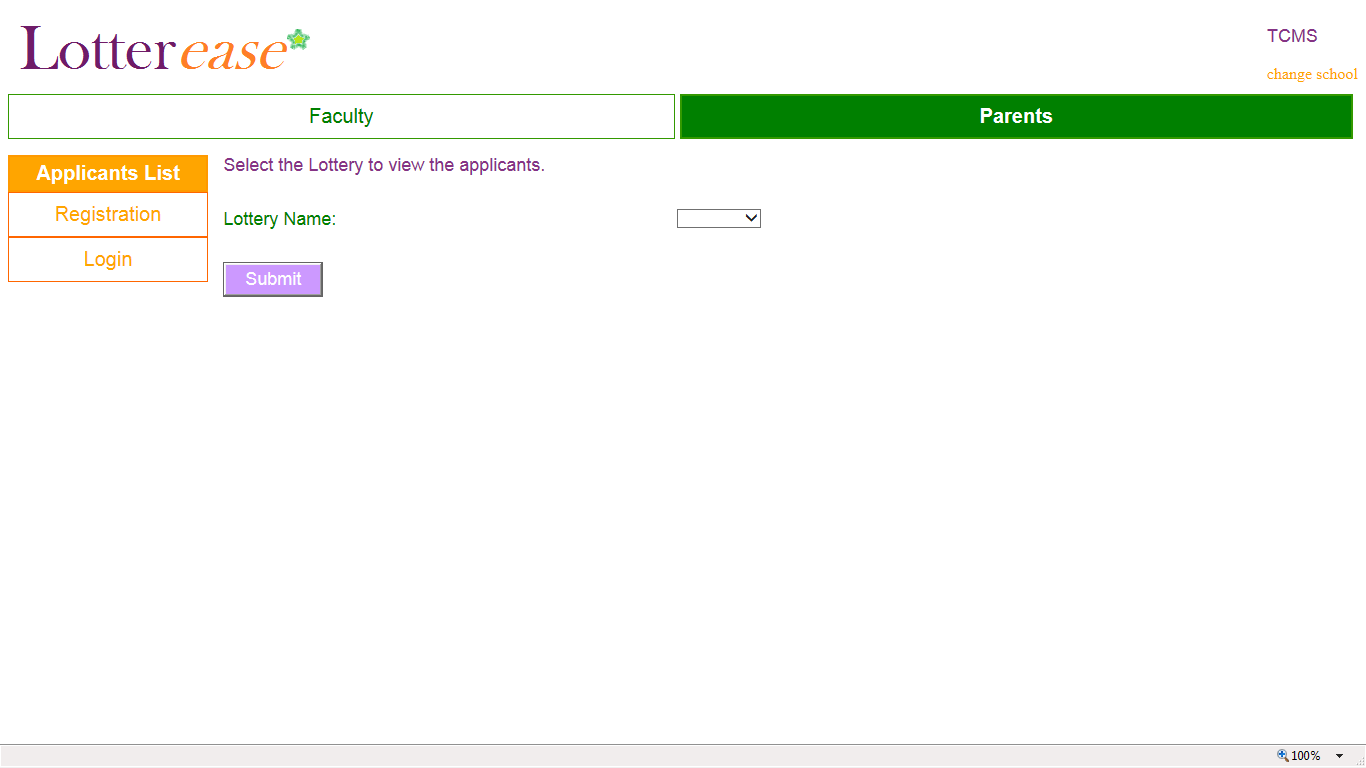 How to register a new account
Click on “Registration”
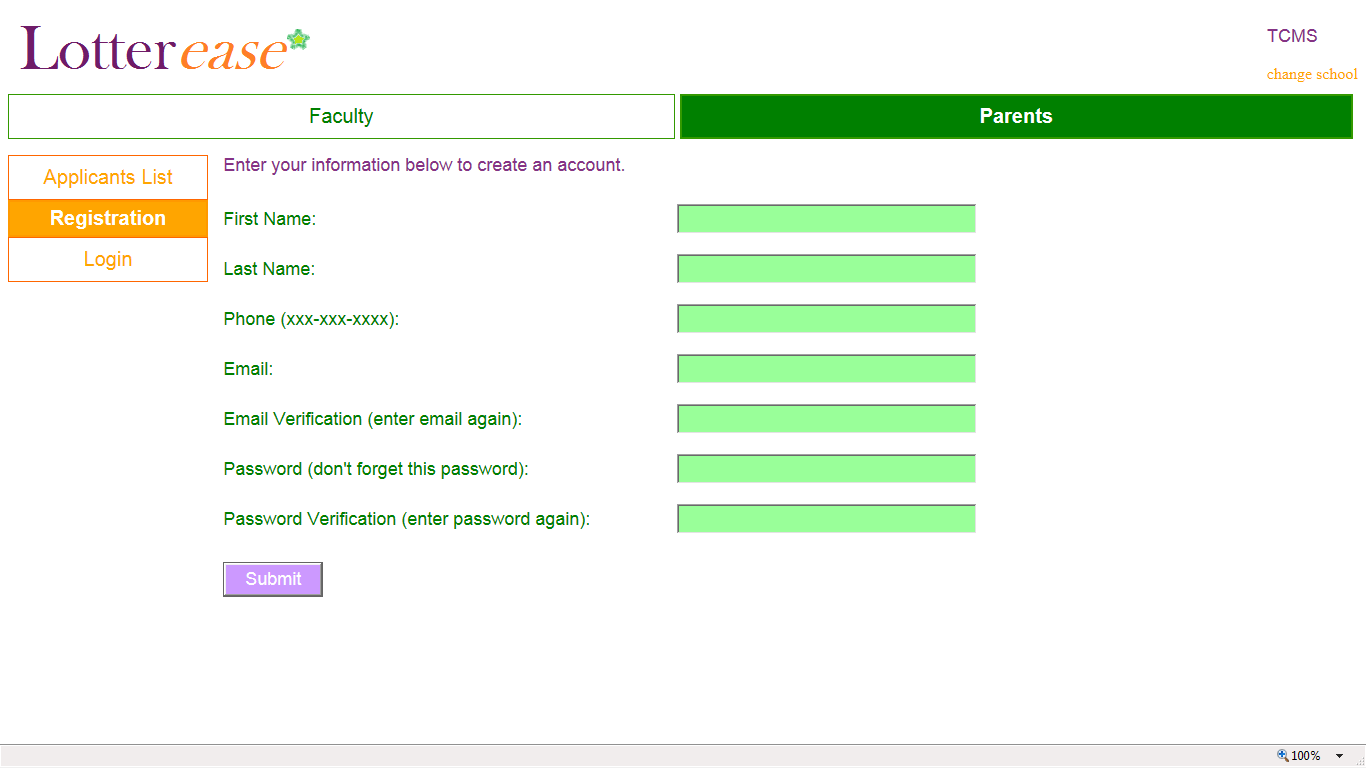 How to register a new account
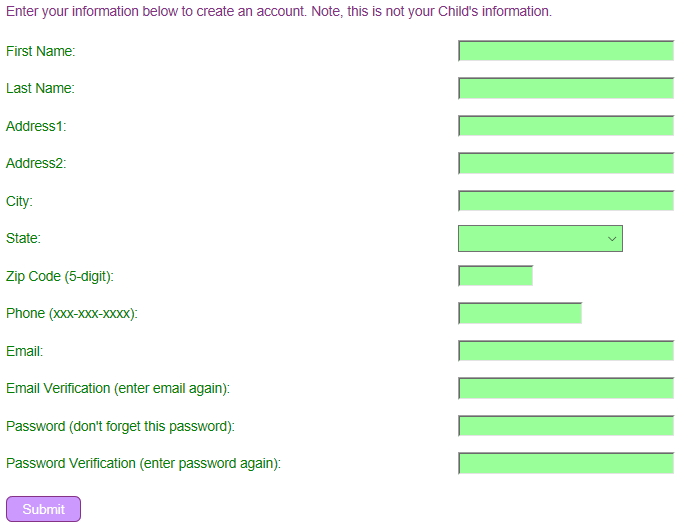 (Fill it out) its YOUR information not your child's
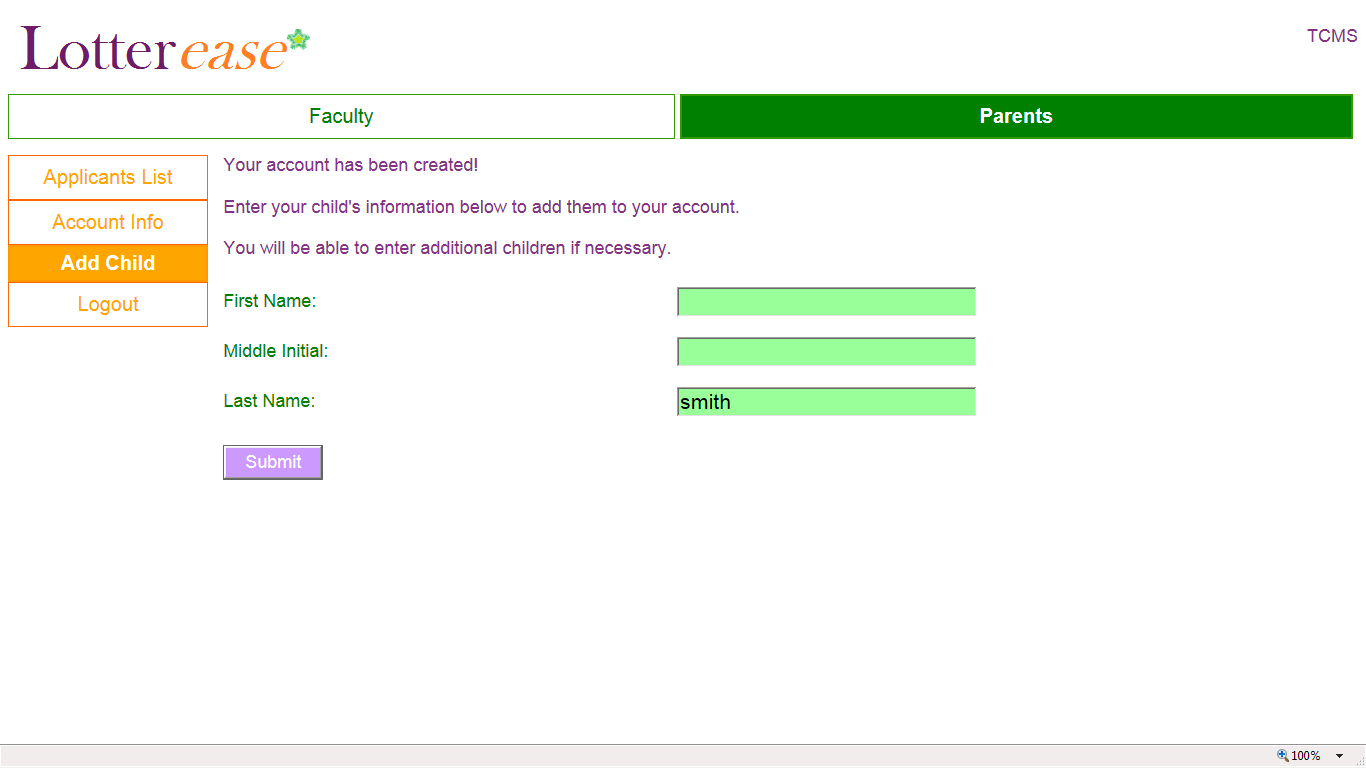 How to register a new account
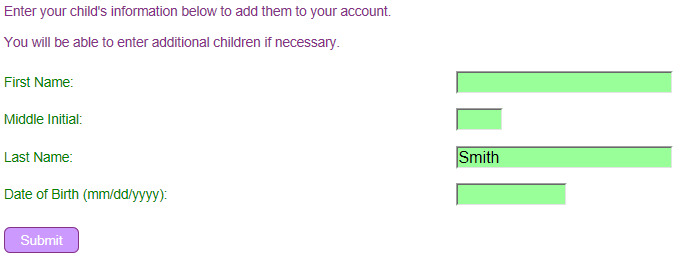 (Your last name is already there)
Fill out CHILD’S info
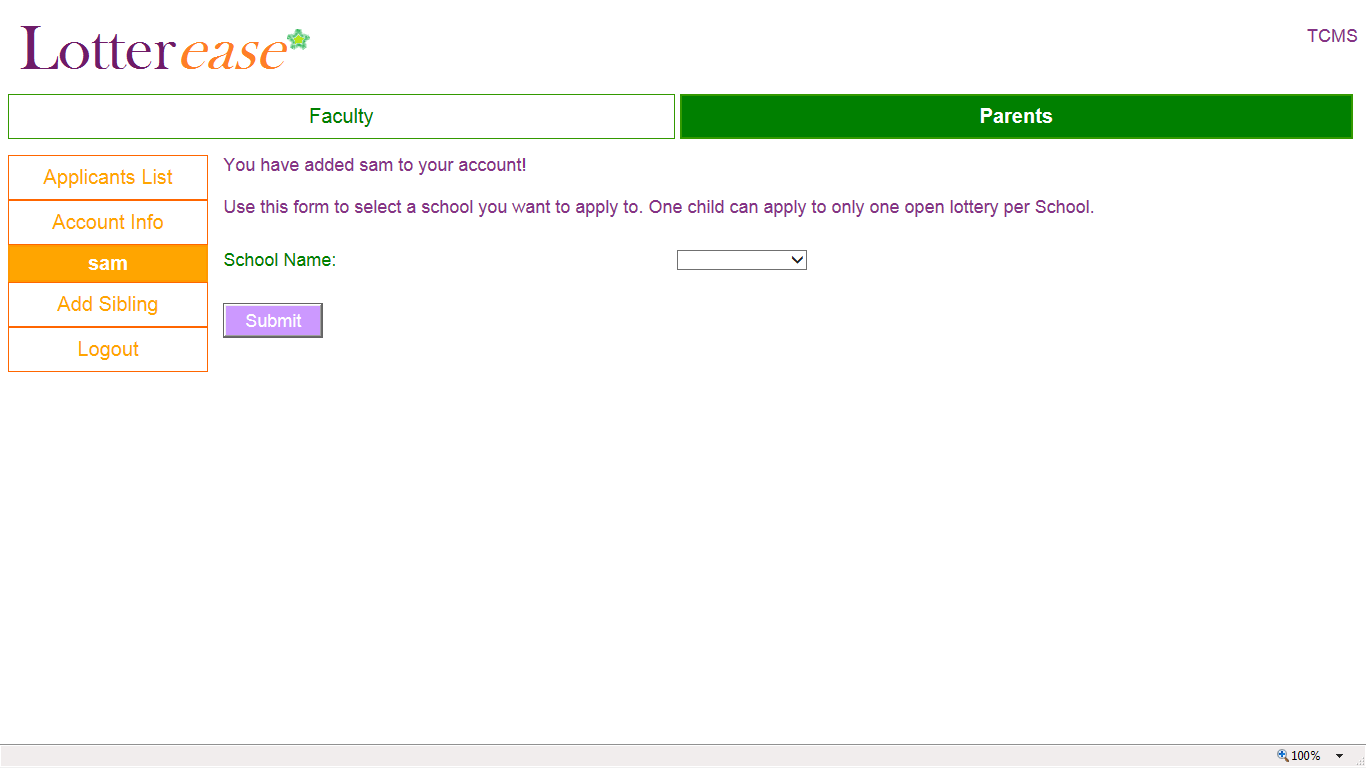 How to register a new account
Choose school
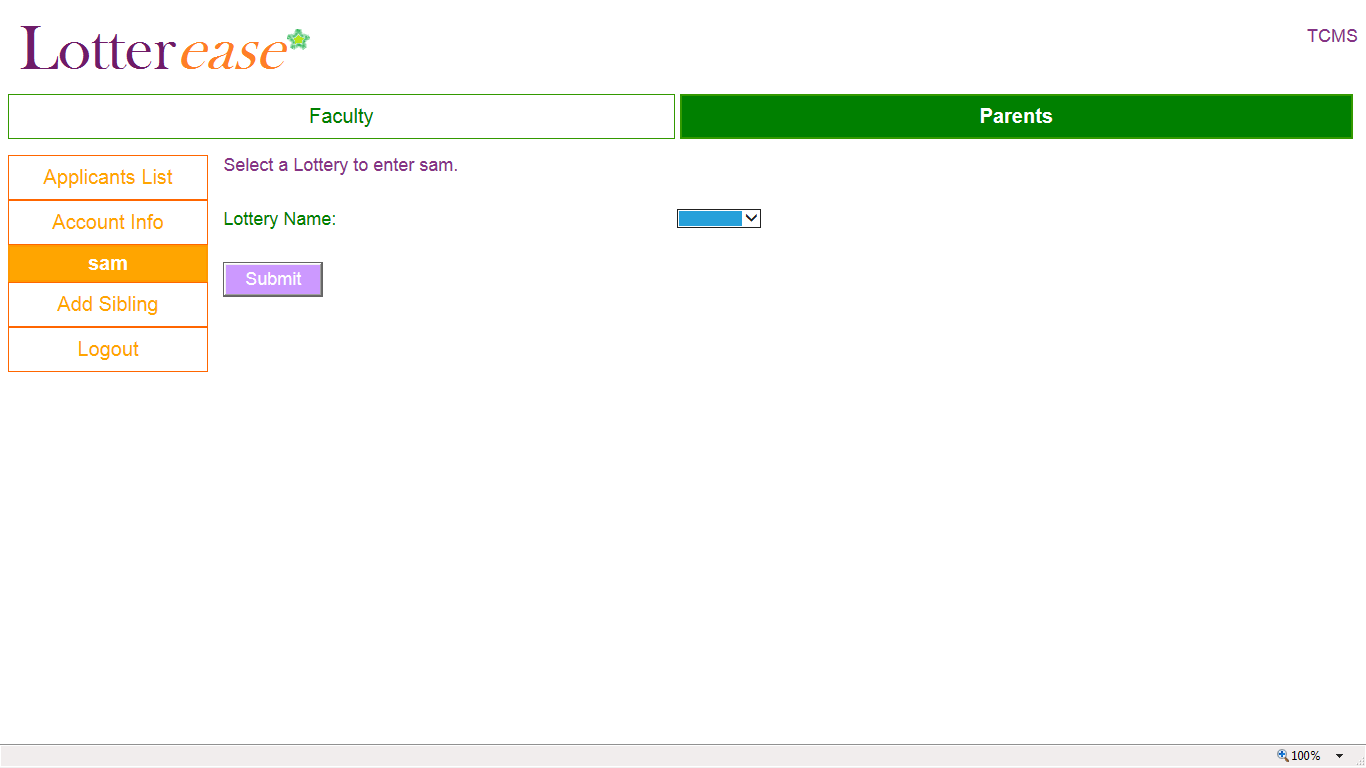 How to register a new account
Choose lottery
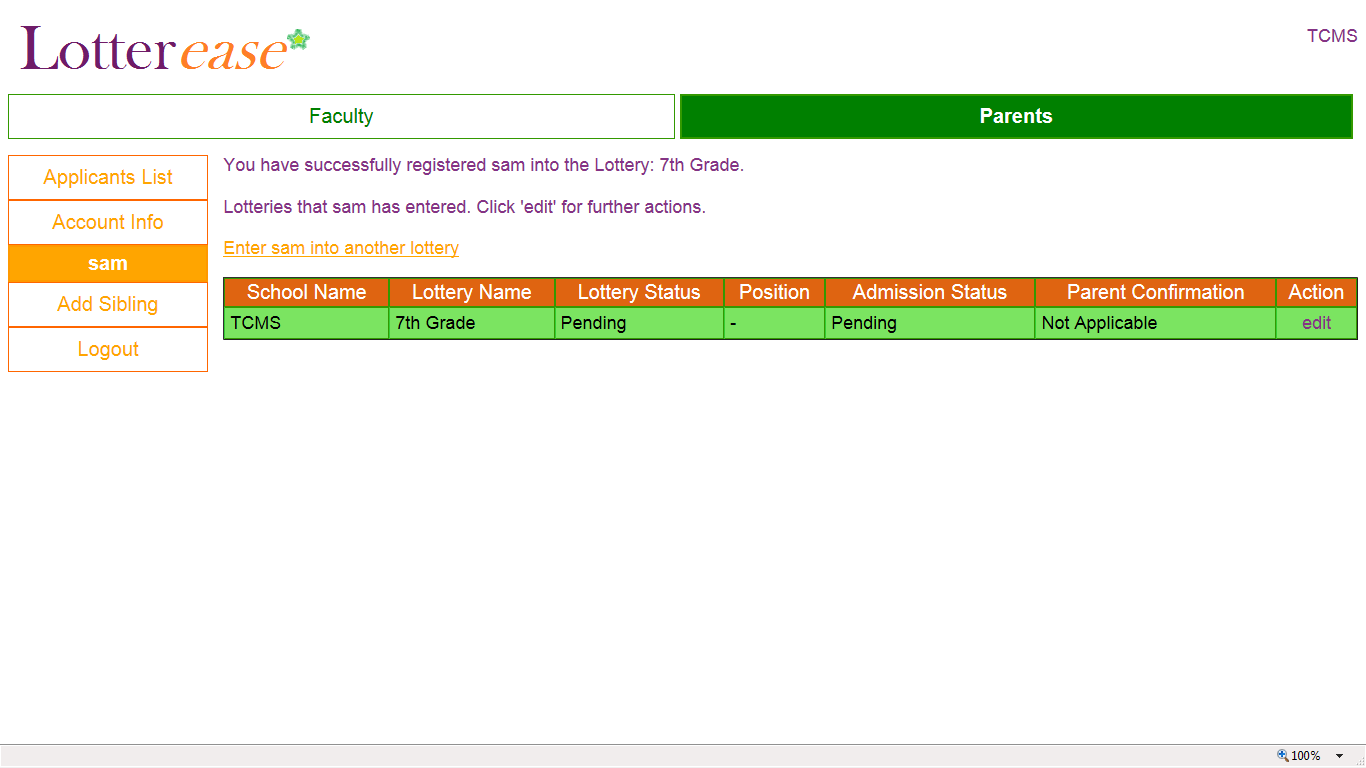 How to register a new account
Congrats! You have now entered your child in the lottery!
You can also enter your child in several lotteries at different schools by clicking this.
Click this to see options for your child’s account.
Do you have two children applying? Click this!
How to log in to an existing account
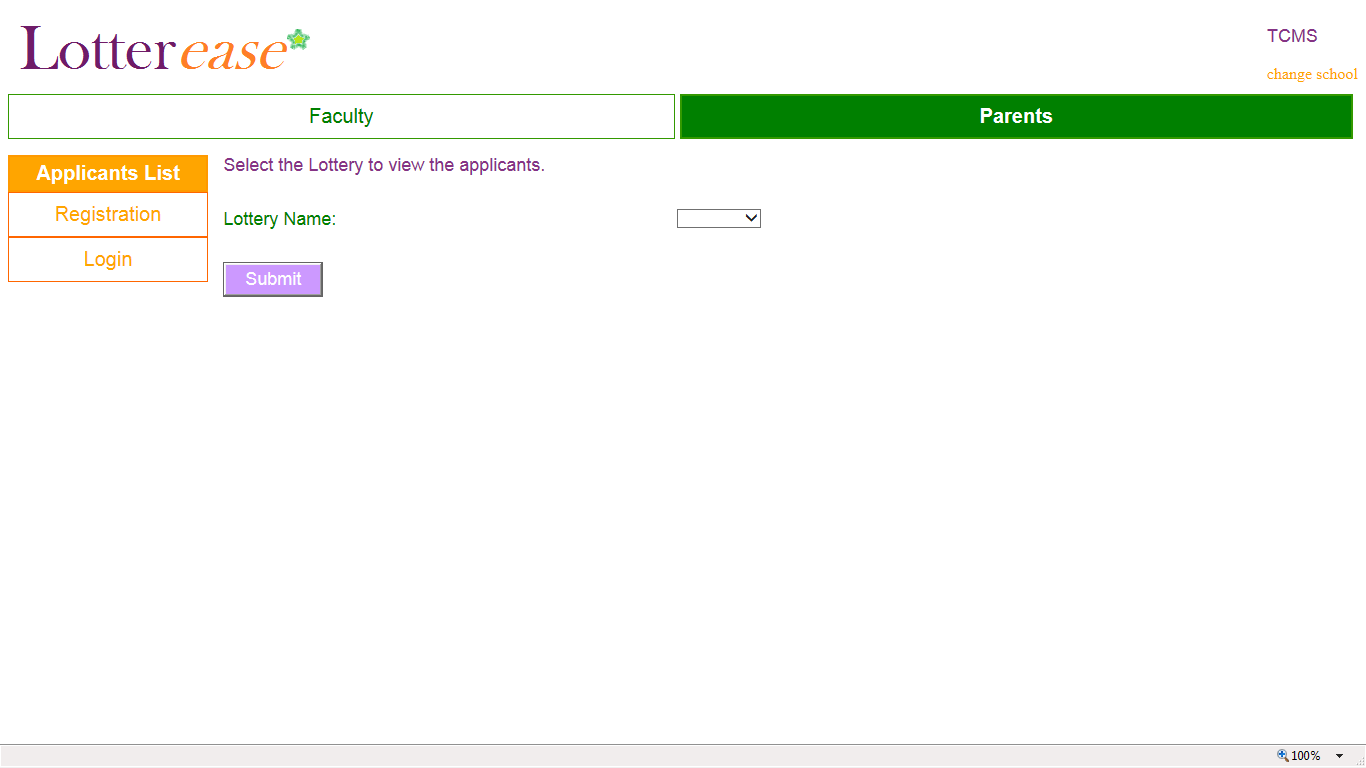 How to Log in to an existing account
Click here
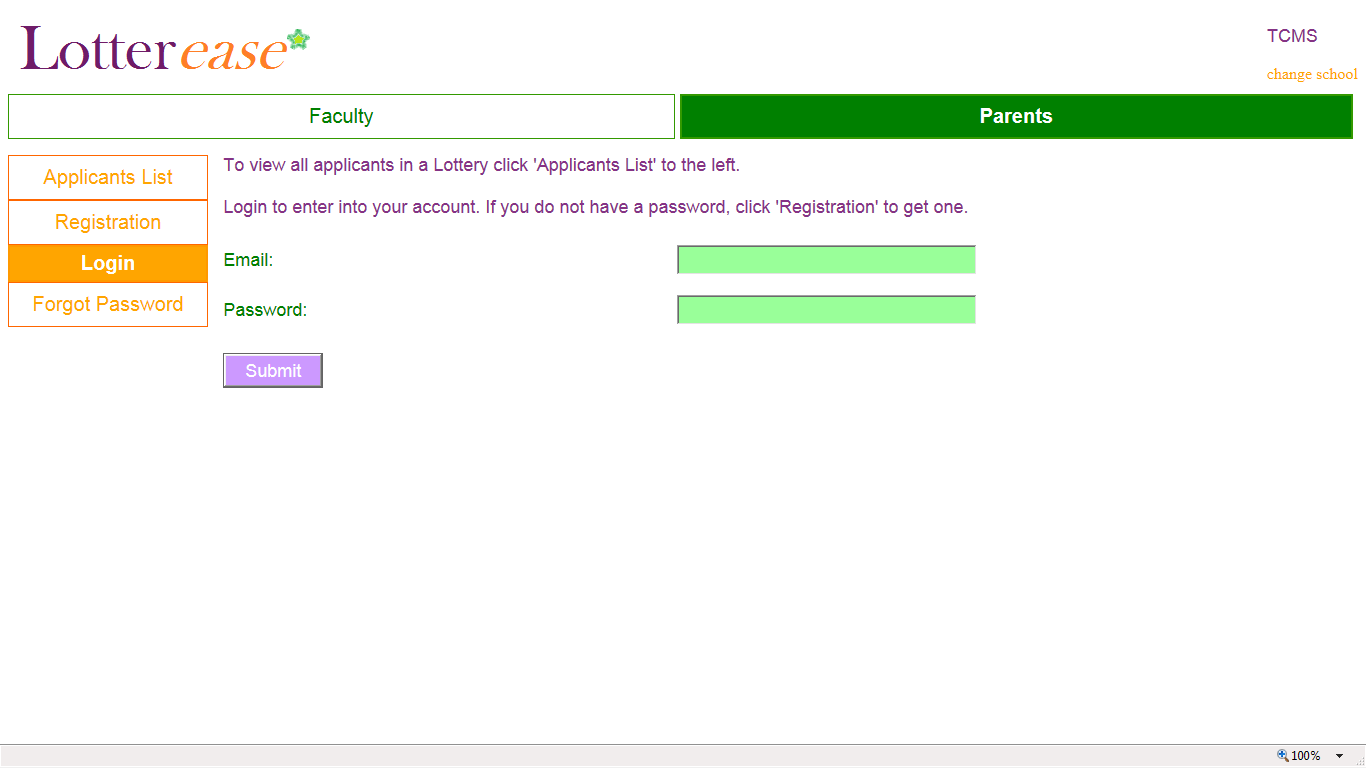 How to Log in to an existing account
LOG IN OF COURSE
Forgot password?
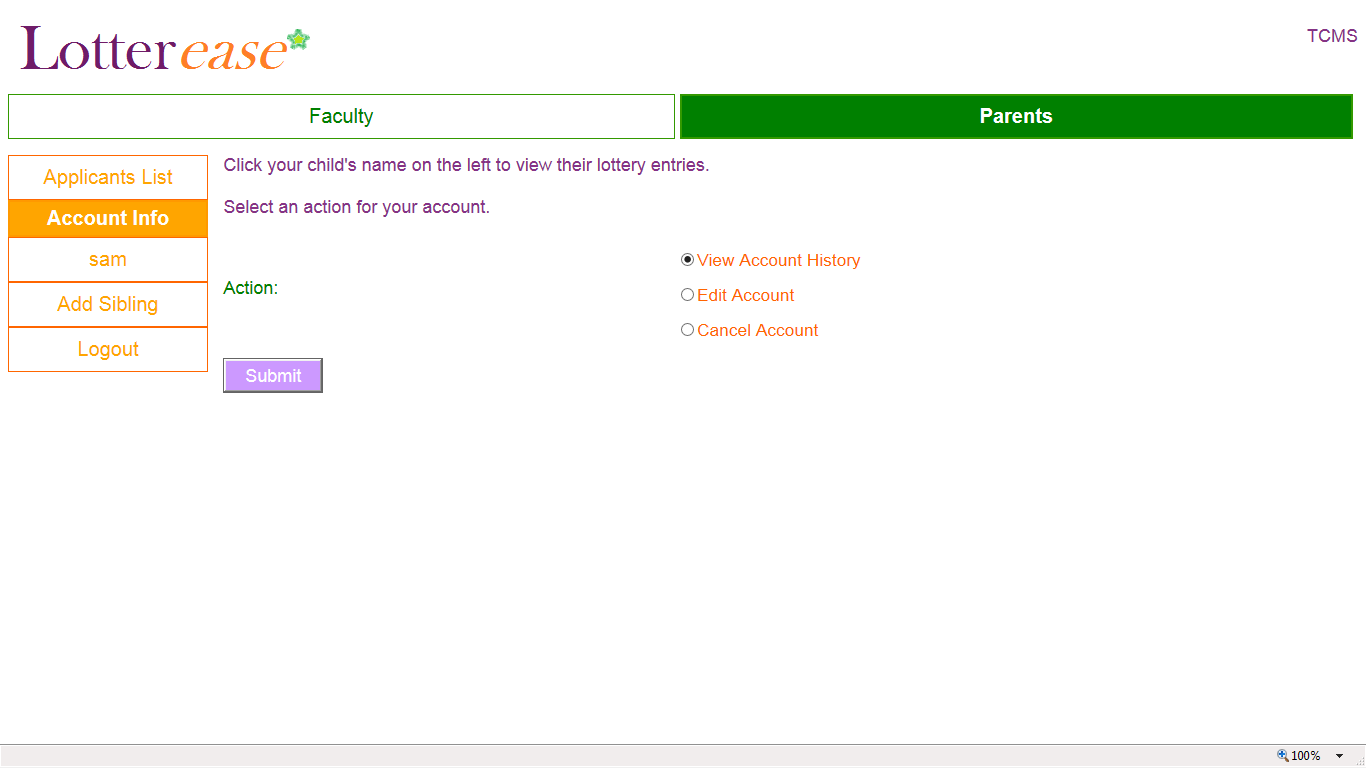 How to Log in to an existing account
You are now logged into your account!